Subcomité 
SIGE
30 de Junio 2020
PÚBLICA
ROLES Y RESPONSABILIDADES 
SEDE
PÚBLICA
AGENDA
Aprobación Alcance Auditoria Externa 2020.
Seguimiento a las acciones correctivas y oportunidades de mejora.
Alistamiento Auditoría.
Varios.
PÚBLICA
Alcance Auditoria Externa
2020
PÚBLICA
Certificación Sistema Iintegrado de Gestión
CERTIFICACIONES EXTERNAS
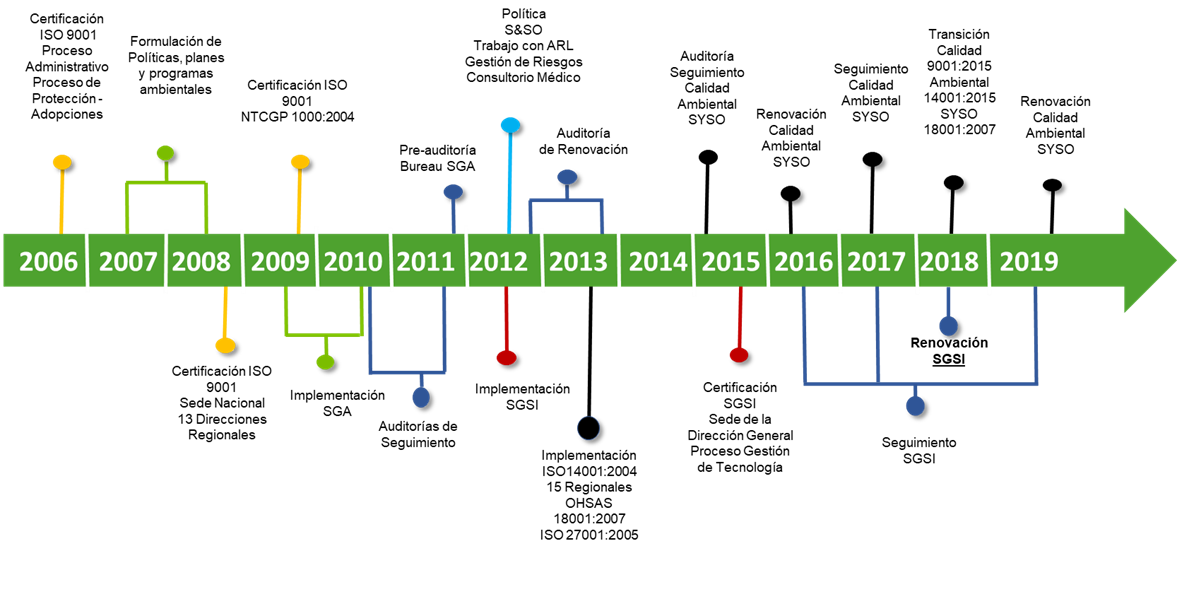 PÚBLICA
Certificación Sistema Integrado de Gestión 2020
Auditoria Virtual Principalmente
PÚBLICA
Acciones Correctivas
ICONTEC
PÚBLICA
SISTEMA DE GESTIÓN DE CALIDAD
SISTEMA DE GESTIÓN AMBIENTAL
PÚBLICA
SISTEMA DE GESTIÓN DE SEGURIDAD Y SALUD EN EL TRABAJO
PÚBLICA
SISTEMA DE GESTIÓN DE SEGURIDAD DE LA INFORMACIÓN
PÚBLICA
Alistamiento Auditoría
PÚBLICA
Alistamiento Auditoría
Fecha propuesta: Última semana de julio y primera semana de agosto; Parcialmente remota – ICONTEC

ACCIONES JUNIO AGOSTO
Levantamiento de información digital
Actualización de presentaciones por procesos
Planeación y selección de regionales
Acompañamiento a ejecución y resultados
PÚBLICA
Varios
PÚBLICA
CERTIFICACIONES EXTERNAS
Varios
COMITÉ INSTITUCIONAL DE GESTIÓN Y DESEMPEÑO
Revisión por la Dirección del Sistema Integrado de Gestión
Evaluación semestral de la adecuación, eficiencia y eficacia del SIGE 
9 entradas
(Nacional - Regional)    

Generación del Informe de RxD
Seguimiento a los compromisos generados
PÚBLICA